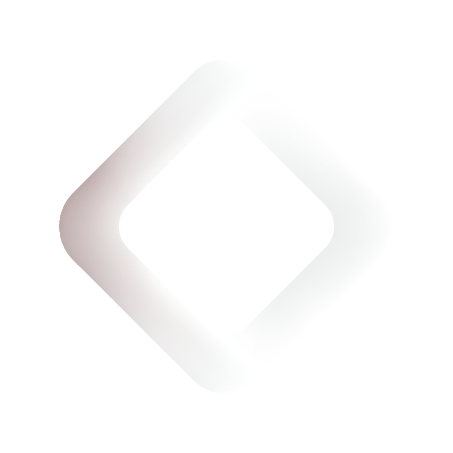 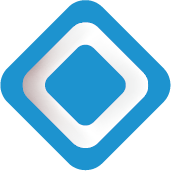 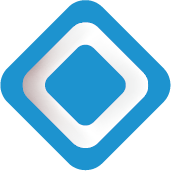 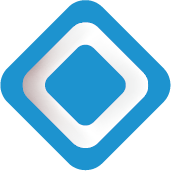 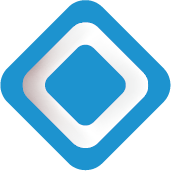 2
0
1
9
LOGO
这里可以简要的描述您的项目
微粒体商务工作汇报通用
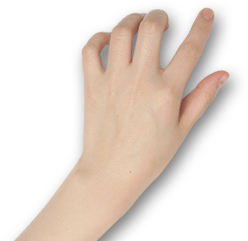 Introduction Of Atmospheric
Business Plan Startup Plan PPT Template, Complete Framework
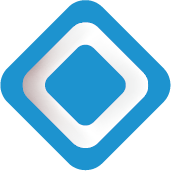 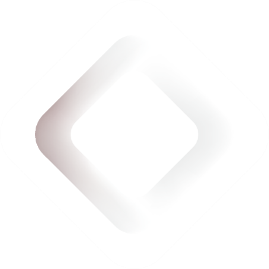 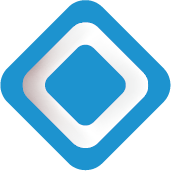 [Speaker Notes: 亮亮图文旗舰店https://liangliangtuwen.tmall.com]
前言/PREFACE
岁月流转，时光飞逝，转眼间2016年的工作又接近尾声。回首过去一年的工作，经过全体领导及员工的共同努力，公司经营业绩保持良好，行业地位、社会形象日渐提升，各项工作全面发展。

新起点、新希望。站在2017年的起点，我们将继承和发扬过去工作中存在的优点，汲取经验，摒弃不足，满怀信心，以更清醒的头脑、更旺盛的斗志、更奋发的姿态和更充沛的干劲，向我们的既定目标进发！

Microsoft Office PowerPoint，是微软公司的演示文稿软件。用户可以在投影仪或者计算机上进行演示，也可以将演示文稿打印出来，制作成胶片，以便应用到更广泛的领域中。
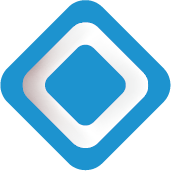 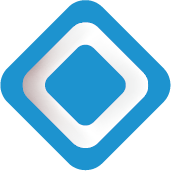 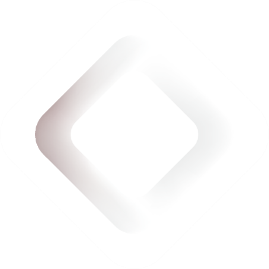 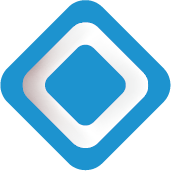 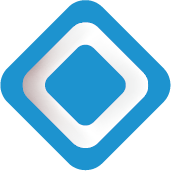 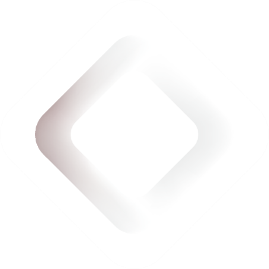 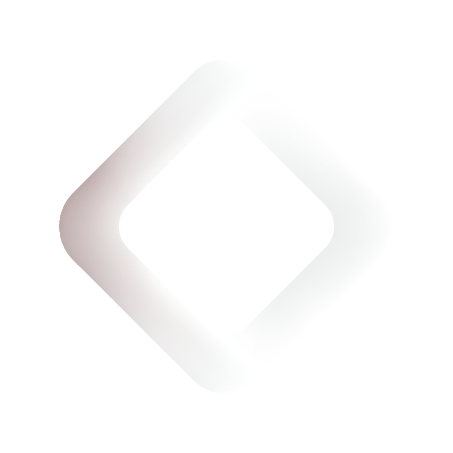 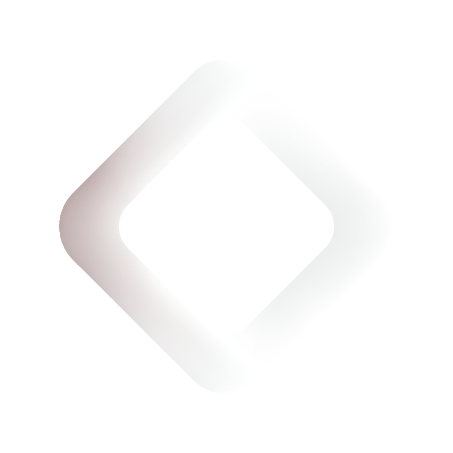 目  录/CONTENTS
工作回顾
（近年来工作情况）
自我评价
（对自己的看法）
工作体会
（对工作的感悟）
目标展望
（对未来的规划）
年度工作回顾
01
点击输入副标题
点击输入副标题
点击输入副标题
点击输入副标题
点击输入副标题
点击输入副标题
点击输入标题
添加标题
添加标题
添加标题
添加标题
点击这里更改文字内容
以上文字没有实际意义
点击这里更改文字内容
以上文字没有实际意义
添加标题
添加标题
添加标题
添加标题
点击这里更改文字内容
以上文字没有实际意义
点击这里更改文字内容
以上文字没有实际意义
点击输入标题
01 点击输入标题内容
04 点击输入标题内容
点击输入本栏的具体文字简明扼要的说明分项内容
点击输入本栏的具体文字简明扼要的说明分项内容
年度工作
内容概述
02 点击输入标题内容
05 点击输入标题内容
点击输入本栏的具体文字简明扼要的说明分项内容
点击输入本栏的具体文字简明扼要的说明分项内容
03 点击输入标题内容
06 点击输入标题内容
点击输入本栏的具体文字简明扼要的说明分项内容
点击输入本栏的具体文字简明扼要的说明分项内容
点击输入标题
详细内容……点击输入本栏的具体文字，简明扼要的说明分项内容，此为概念图解，请根据您的具体内容酌情修改。详细内容……点击输入本栏的具体文字，简明扼要的说明分项内容，此为概念图解，请根据您的具体内容酌情修改。详亮亮图文旗舰店https://liangliangtuwen.tmall.com细内容……点击输入本栏的具体文字，简明扼要的说明分项内容，此为概念图解，请根据您的具体内容酌情修改。
添加关键字
添加关键字
添加关键字
添加关键字
点击输入标题
添加标题
添加标题
点击这里更改文字内容
以上文字没有实际意义
点击这里更改文字内容
以上文字没有实际意义
添加标题
添加标题
点击这里更改文字内容以上文字没有实际意义
点击这里更改文字内容
以上文字没有实际意义
点击输入标题
添加标题内容
添加标题内容
详写内容……点击输入本栏的具体文字，简亮亮图文旗舰店https://liangliangtuwen.tmall.com明扼要的说明分项内容，此为概念图 据
详写内容……点击输入本栏的具体文字，简明扼要的说明分项内容，此为概念图解，请根据您的具体内容酌情修改
添加
关键字
添加
关键字
输入文本内容
输入文本内容
输入文本内容
输入文本内容
添加标题内容
添加标题内容
添加
关键字
添加
关键字
详写内容……点击输入本栏的具体文字，简明扼要的说明分项内容，此为概念图解，请根据您的具体内容酌情修改
详写内容……点击输入本栏的具体文字，简明扼要的说明分项内容，此为概念图解，请根据您的具体内容酌情修改
点击输入标题
01
03
02
点击输入标题文本
点击输入本栏的具体文字，简明扼要的说明分项内容，请根据您的具体内容酌情修改
点击输入标题文本
点击输入本栏的具体文字，简明扼要的说明分项内容，请根据您的具体内容酌情修改
点击输入标题文本
点击输入本栏的具体文字，简明扼要的说明分项内容，请根据您的具体内容酌情修改
75%
点击输入标题文本
详写内容……点击输入本栏的具体文字，简明扼要的说明分项内容，此为概念图解，请根据您的具体内容酌情修改。
详写内容……点击输入本栏的具体文字，简明扼要的说明分项内容，此为概念图解，请根据您的具体内容酌情修改。
点击输入标题
您的内容打在这里，或者通过复制您的文本后，在此框中选择粘贴，并选择只保留文字。在此录入上述图表的综合描述说明。
添加
内容
点击输入标题内容
您的内容打在这里，或者通过复制您的文本后，在此框中选择粘贴，并选择只保留文字。
点击输入标题内容
您的内容打在这里，或者通过复制您的文本后，在此框中选择粘贴，并选择只保留文字。在此录入上述图表的综合描述说明。
点击输入标题内容
自我评价
02
点击输入副标题
点击输入副标题
点击输入副标题
点击输入副标题
点击输入副标题
点击输入副标题
点击输入标题
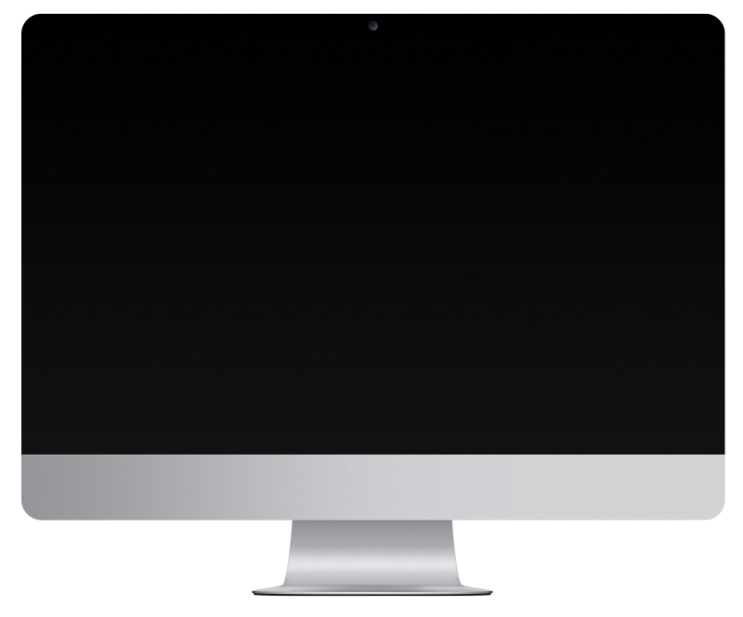 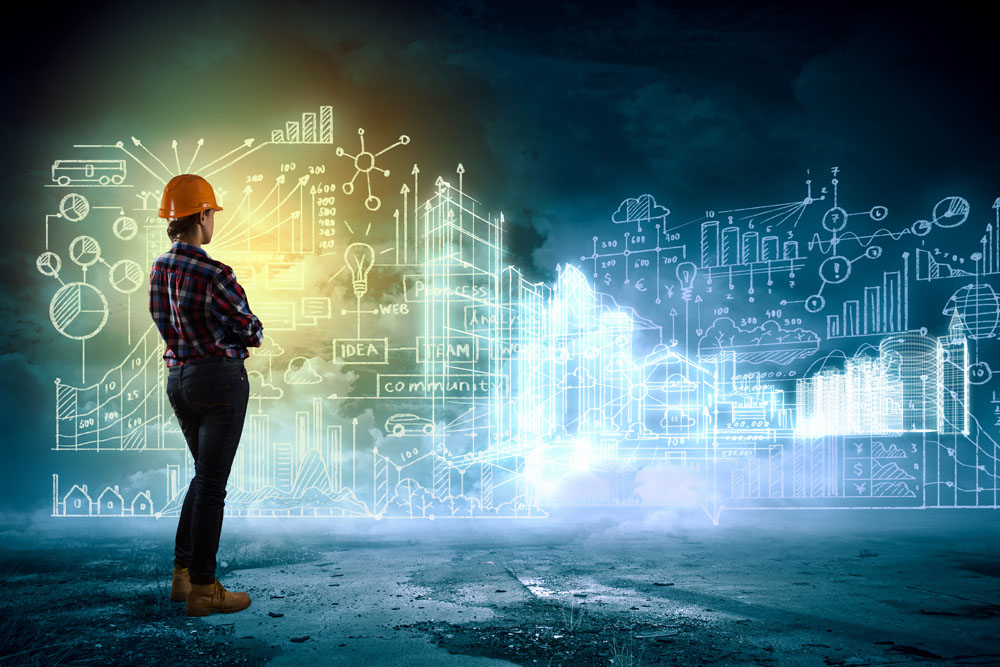 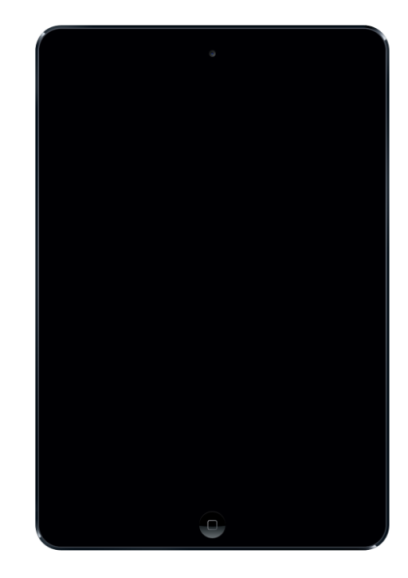 在此添加标题
在此添加标题
在此添加标题
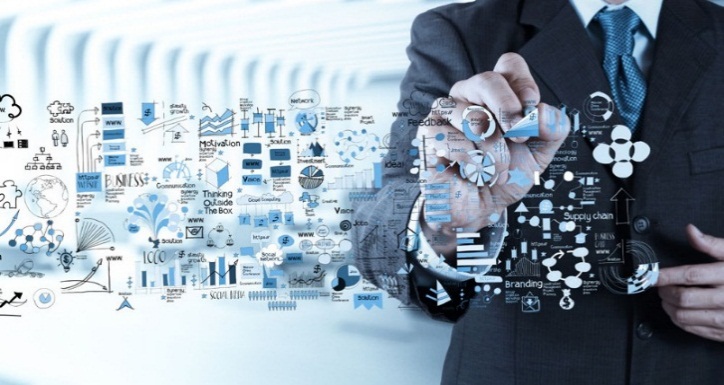 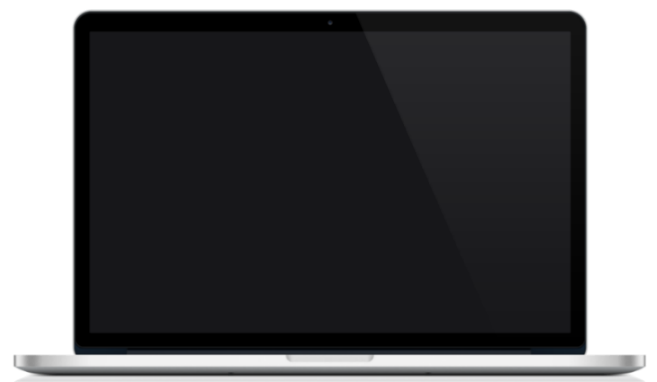 点击输入简要文字内容，文字内容任意编辑，图片可替换
点击输入简要文字内容，文字内容任意编辑，图片可替换
点击输入简要文字内容，文字内容任意编辑，图片可替换
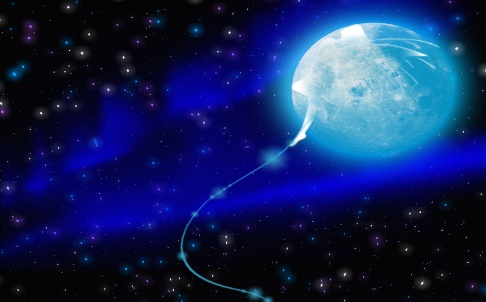 点击输入标题
输入标题
04
02
01
03
中段完成目标
初步完成目标
最终目标
思考调整
点击输入简要文字内容，文字内容任意编辑，图片可替换
点击输入简要文字内容，文字内容任意编辑，图片可替换
点击输入简要文字内容，文字内容任意编辑，图片可替换
点击输入简要文字内容，文字内容任意编辑，图片可替换
点击输入标题
点击输入本栏的具体文字，简明扼要的说明分项内容。
点击输入本栏的具体文字，简明扼要的说明分项内容。
点击输入本栏的具体文字，简明扼要的说明分项内容。
添加标题
点击输入本栏的具体文字，简明扼要的说明分项内容。
点击输入本栏的具体文字，简明扼要的说明分项内容。
点击输入标题
添加
关键字
添加
关键字
添加
关键字
年度工作
内容概述
添加
关键字
添加
关键字
点击输入标题
点击添加文本
点击输入具体内容点击输入简要文本
点击添加文本
点击输入具体内容点击输入简要文本
点击添加文本
点击输入具体内容点击输入简要
点击添加文本
点击输入具体内容点击输入简要文本内容，文字内容需概况精炼的说明该分项内容
点击添加文本
点击输入具体内容点击输入简要文本
延时符
点击输入标题
详写内容……点击输入本栏的具体文字，简明扼要的说明分项内容，此为概念图解，根据您的内容酌情修改。
详写内容……点击输入本栏的具体文字，简明扼要的说明分项内容，此为概念图解，根据您的内容酌情修改。
添加关
键字
添加关
键字
添加关
键字
添加关
键字
详写内容……点击输入本栏的具体文字，简明扼要的说明分项内容，此为概念图解，根据您的内容酌情修改。
详写内容……点击输入本栏的具体文字，简明扼要的说明分项内容，此为概念图解，根据您的内容酌情修改。
点击输入标题
点击输入标题文本
点击输入标题文本
0
添加
关键字
详写内容……点击输入本栏的具体文字，简明扼要的说明分项内容，此为概念图解
详写内容……点击输入本栏的具体文字，简明扼要的说明分项内容，此为概念图解，请根据您的具体内容酌情修改。
添加
关键字
年度工作
内容概述
点击输入标题文本
点击输入标题文本
添加
关键字
添加
关键字
详写内容……点击输入本栏的具体文字，简明扼要的说明分项内容，此为概念图解
详写内容……点击输入本栏的具体文字，简明扼要的说明分项内容，此为概念图解
点击输入标题
详写内容……点击输入本栏的具体文字亮亮图文旗舰店https://liangliangtuwen.tmall.com改。
详写内容……点击输入本栏的具体文字，简明扼要的说明分项内容，此为概念图解，请根据您的具体内容酌情修改。
详写内容……点击输入本栏的具体文字，简明扼要的说明分项内容，此为概念图解，请根据您的具体内容酌情修改。
点击输入标题内容
点击输入标题内容
点击输入标题内容
点击输入标题内容
点击输入标题内容
详写内容……点击输入本栏的具体文字，简明扼要的说明分项内容，此为概念图解，请根据您的具体内容酌情修改。
详写内容……点击输入本栏的具体文字，简明扼要的说明分项内容，此为概念图解，请根据您的具体内容酌情修改。
工作体会
03
点击输入副标题
点击输入副标题
点击输入副标题
点击输入副标题
点击输入副标题
点击输入副标题
点击输入标题
添加标题
添加标题
添加标题
添加标题
简明扼要的说明分项内容，此为概念图解，请根据您的具体内容酌情修改。
简明扼要的说明分项内容，此为概念图解，请根据您的具体内容酌情修改。
简明扼要的说明分项内容，此为概念图解，请根据您的具体内容酌情修改。
简明扼要的说明分项内容，此为概念图解，请根据您的具体内容酌情修改。
点击输入标题
添加
关键字
点击输入内容
点击输入内容
点击输入内容
点击输入内容
点击输入内容
详写内容……点击输入本栏的具体文字，简明扼要的说明分项内容，此为概念图解，请根据您的具体内容酌情修改。详写内容……点击输入本栏的具体文字，简明扼要的说明分项内容，此为概念图解，请根据您的具体内容酌情修改。
点击输入标题
添加文
字内容
添加文
字内容
添加文
字内容
在此添加标题
在此添加标题
在此添加标题
详写内容……点击输入本栏的具体文字，简明扼要的说明分项内容，此为概念图解，请根据您的具体内容酌情修改。详写内容……点击输入本栏的具体文字，简明扼要的说明分项内容，此为概念图解，请根据您的具体内容酌情修改。
点击输入本栏的具体文字简明扼要的说明分项内容根据您的内容酌情修改。
点击输入本栏的具体文字简明扼要的说明分项内容根据您的内容酌情修改。
点击输入本栏的具体文字简明扼要的说明分项内容根据您的内容酌情修改。
点击输入标题
添加
标题
详写内容……点击输入本栏的具体文字，简明扼要的说明分项内容，此为概念图解，请根据您的具体内容酌情修改。详写内容……点击输入本栏的具体文字，简明扼要的说明分项内容，此为概念图解，请根据您的具体内容酌情修改。
在此添加标题
点击输入本栏的具体文字请根据您的具体内容酌情修改。
在此添加标题
在此添加标题
点击输入本栏的具体文字请根据您的具体内容酌情修改。
点击输入本栏的具体文字请根据您的具体内容酌情修改。
在此添加标题
点击输入本栏的具体文字请根据您的具体内容酌情修改。
点击输入标题
点击此处添加关键词
点击输入本栏的具体文字根据您内容酌情修改
点击此处添加关键词
点击输入本栏的具体文字根据您内容酌情修改
点击此处添加关键词
点击输入本栏的具体文字根据您内容酌情修改
0
点击此处添加关键词
点击输入本栏的具体文字根据您内容酌情修改
点击此处添加关键词
点击输入本栏的具体文字根据您内容酌情修改
点击此处添加关键词
点击输入本栏的具体文字根据您内容酌情修改
点击输入标题
点击添加标题内容
点击添加标题内容
VS
点击输入本栏的具体文字，简明扼要的说明分项内容，请根据您的具体内容酌情修改。
点击输入本栏的具体文字，简明扼要的说明分项内容，请根据您的具体内容酌情修改。
（百万元）
（百万元）
目标展望
04
点击输入副标题
点击输入副标题
点击输入副标题
点击输入副标题
点击输入副标题
点击输入副标题
点击输入标题
单击此处添加标题
输入
标题
您的内容打在这里，或者通过复制您的文本后，在此框中选择粘贴，并选择只保留文字。在此录入上亮亮图文旗舰店https://liangliangtuwen.tmall.com图表的综合描述说明您的内容打在这里，或者通过复制您的文本后，在此框中选择粘贴，并选择只保留文字。
单击此处添加标题
输入
标题
您的内容打在这里，或者通过复制您的文本后，在此框中选择粘贴，并选择只保留文字。在此录入上述图表的综合描述说明，在此录入上述图表的综合描述说明您的内容打在这里，或者通过复制您的文本后，在此框中选择粘贴，并选择只保留文字。
点击输入标题
锐详写内容……点击输入本栏的具体文字，简明扼要的说明分项内容，此为概念图解，请根据您的具体内容酌情修改。详写内容……点击输入本栏的具体文字，简明扼要的说明分项内容，此为概念图解，请根据您的具体内容酌情修改。
点击添加文本内容
添加
关键词
添加
关键词
点击添加文本内容
添加
关键词
添加
关键词
添加
关键词
点击输入标题
60%
75%
60%
在此添加标题
在此添加标题
在此添加标题
点击输入本栏的具体文字，简明亮亮图文旗舰店https://liangliangtuwen.tmall.com内容，请根据您的具体内容酌情修改。
点击输入本栏的具体文字，简明扼要的说明分项内容，请根据您的具体内容酌情修改。
点击输入本栏的具体文字，简明扼要的说明分项内容，请根据您的具体内容酌情修改。
点击输入标题
添加标题内容文字
单击此处添加文本
单击此处添加文本
您的内容打在这里，或者通过复制您的文本后，在此框中选择粘贴，并选择只保留文字。在此录入上述图表的综合描述说明。
单击此处添加文本
单击此处添加文本
单击此处添加文本
单击此处添加文本
2019年4月
2019年6月
2019年12月
2019年10月
2019年8月
单击此处添加文本
单击此处添加文本
单击此处添加文本
单击此处添加文本
点击输入本栏的具体文字，简明扼要的说明分项内容，请根据您的具体内容酌情修改。
点击输入本栏的具体文字，简明扼要的说明分项内容，请根据您的具体内容酌情修改。
点击输入标题
在此添加标题
在此添加标题
01
02
04
03
点击输入本栏的具体文字，简明扼要的说明分项内容，请根据您的具体内亮亮图文旗舰店https://liangliangtuwen.tmall.com容酌情修改。
点击输入本栏的具体文字，简明扼要的说明分项内容，请根据您的具体内容酌情修改。
在此添加标题
在此添加标题
点击输入标题
详写内容……点击输入本栏的具体文字，简明扼要的说明分项内容，此为概念图解，请根据您的具体内容酌情修改。详写内容……点击输入本栏的具体文字，简明扼要的说明分项内容，此为概念图解，请根据您的具体内容酌情修改。
02
01
添加文本内容
添加文本内容
详写内容……点击输入本栏的具体文字，简明扼要的说明分项内容，此为概念图解，请根据您的具体内容酌情修改。
详写内容……点击输入本栏的具体文字，简明扼亮亮图文旗舰店https://liangliangtuwen.tmall.com要的说明分项内容，此为概念图解，请根据您的具体内容酌情修改。
在此添加标题
在此添加标题
点击输入本栏的具体文字根据您内容修改
点击输入本栏的具体文字根据您内容修改
点击输入标题
输入标题
标题数字等都可以通过点击和重新输入进行更改。
Start
2016
2017
2018
输入标题
输入标题
标题数字等都可以通过点击和重新输入进行更改。
标题数字等都可以通过点击和重新输入进行更改。
延时符
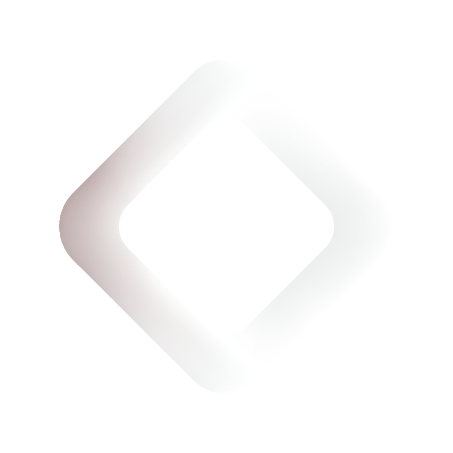 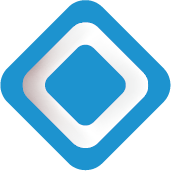 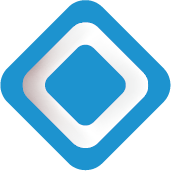 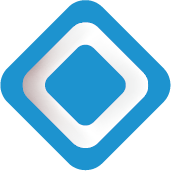 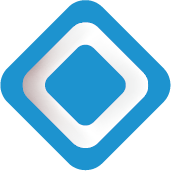 2
0
1
9
LOGO
这里可以简要的描述您的项目
感谢收看      欢迎下载
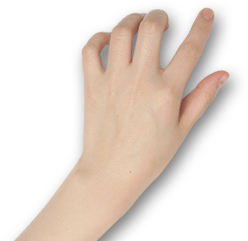 Introduction Of Atmospheric
Business Plan Startup Plan PPT Template, Complete Framework
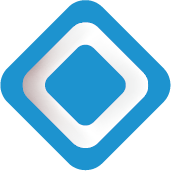 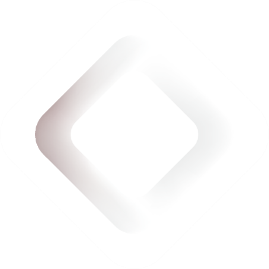 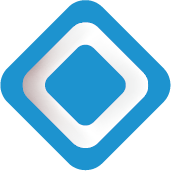